Мастер-класс
«Фитбол- как средство физического развития детей»
Инструктор по физической культуре Трясцина Ольга Александровна
Цели: формирование и расширение представлений педагогов об основных правилах организации двигательных упражнений на фитболах с детьми дошкольного возраста и практическом их выполненииЗадачи:*Расширять представления педагогов о фитболах и видах упражнений на фитболах,используемых для развития двигательной активности детей дошкольного возраста*Расширять представления педагогов о различных формах использования фитбол-мяча.Формировать навык правильной посадки на фитболе.*Формировать умения технически правильно выполнять простые двигательные упражнения на фитболах.
С давних времен человек пытался сохранить свое здоровье. Только вот не каждый может найти и сберечь этот бесценный дар!А помочь ребенку найти, сохранить и укрепить этот дар должен воспитатель.
Что такое фитбол, откуда и зачем?
Фитбол (fit - оздоровление, ball-мяч) 
- гимнастический мяч, используемый в оздоровительных целях.
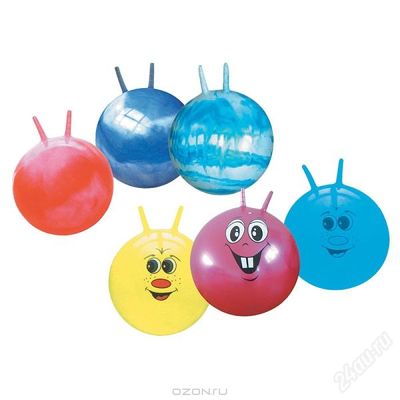 ЛЕГКО!
ВЕСЕЛО!
Эффективно!
Впервые в 50-е годы был использован фитбол для лечения больных церебральным параличом. 
В 80-х годах стали использовать мяч для восстановления после травм опорно-двигательного аппарата. 
И уже в 2002 году была представлена фитбол-гимнастика в программе «Двигательный игротренинг для дошкольников», которая была апробирована в течение пяти лет в детских садах города С.-Петербурга.
Как действует фитбол на организм ребенка?
Укрепление мышц спины и таза
Укрепление мышц рук и плечевого пояса
Увеличение гибкости и подвижности в суставах
Укрепление мышц брюшного пресса
Формирование осанки
Укрепление мышц ног и свода стопы
Профилактика развития плоскостопия
Развитие функции равновесия и вестибулярного аппарата
С помощью чего действует?
форма
цвет
вибрация
музыка
слово
Каким должен быть фитбол?
Фитбол-гимнастика проводится на больших мячах, выдерживающих вес до 300 кг.
 
    Для занятий с детьми дошкольного возраста мяч должен быть не сильно упругим.
d–45 см
3-4
года
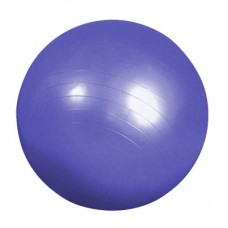 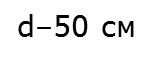 5-6 лет
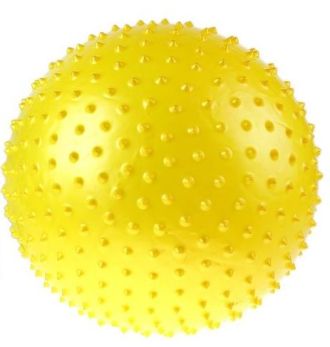 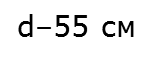 6-7 лет
Преимущества:
Легкость-имеет незначительный вес;

Мобильность- можно легко перемещать по залу/квартире без помощи;

БЕЗОПАСНОСТЬ- Легко сдувается и надувается, снабжен антивзрывной системой АВС(при порезе не взрывается)

ФУНКЦИОНАЛЬНОСТЬ- позволяет выполнять огромное количество упражнений;


НЕТ ВОЗРАСТНЫХ ОГРАНИЧЕНИЙ!
«Золотые» правила фитбол-гимнастики (Т.С. Овчинникова, А.А. Потапчук):
Подбирать фитбол каждому ребенку по росту так, чтобы обеспечить при посадке угол в 90° между туловищем и бедром, бедром и голенью, голенью и стопой. Для большей устойчивости ноги в опоре стопами на полу расположены на ширине плеч.
Перед занятием убедиться, что поблизости отсутствуют острые предметы, которые могут повредить фитбол.
Проследить, чтобы на детях была удобная одежда, не мешающая движениям, и нескользящая обувь.
Следить за тем, чтобы ни одно упражнение не причиняло детям боли и не вызывало дискомфорта.
А как же на практике?
Скажи мне-и я забуду,
Покажи мне-  и я запомню,
Дай мне сделать-  и я пойму!


                          Конфуций
Упражнение «Потянись»
для плечевого пояса
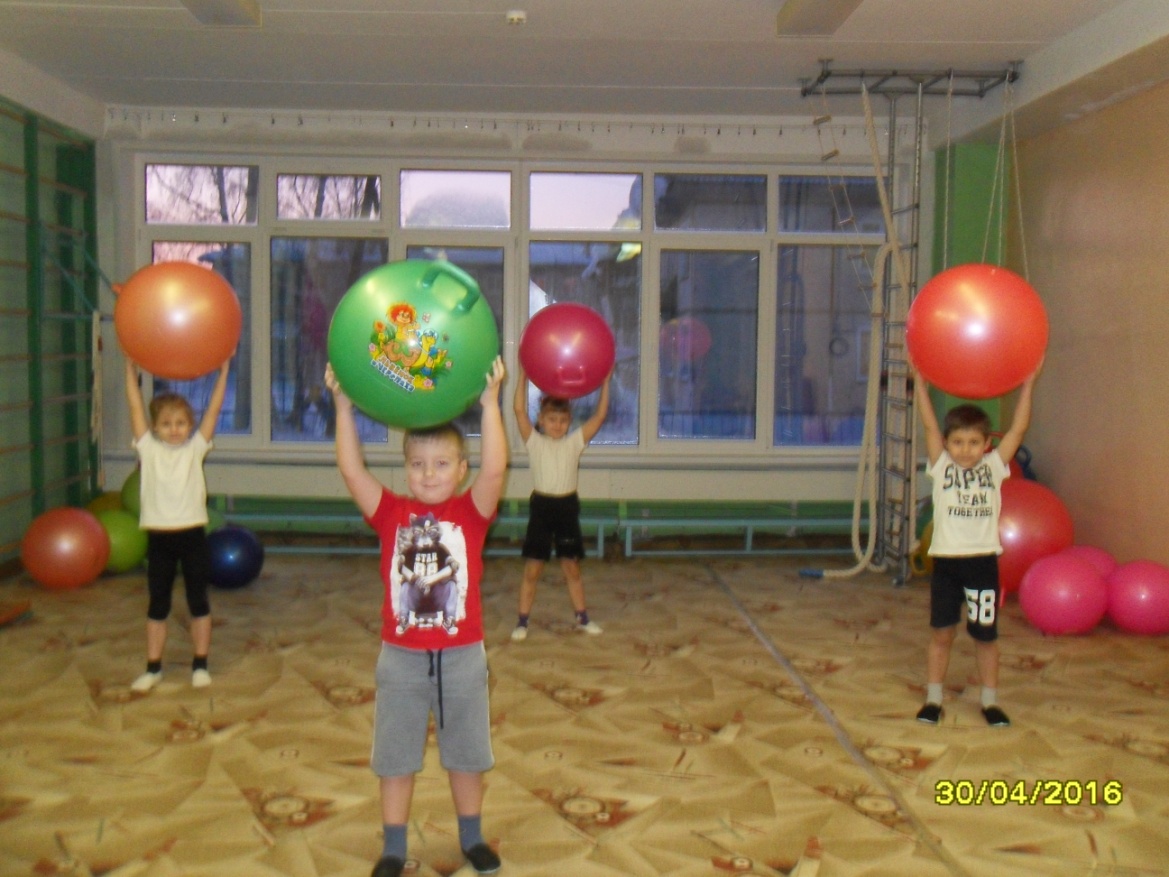 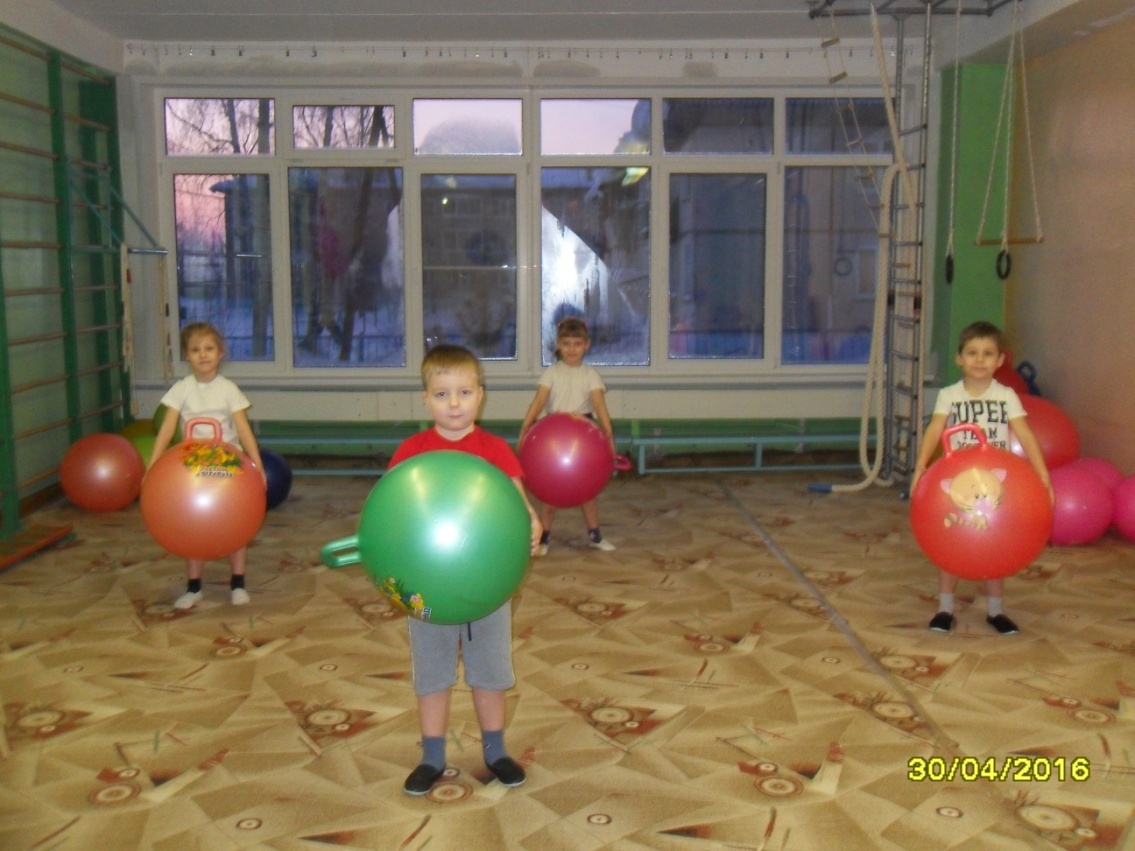 «Бабочка»
Сидя на мяче, руки,согнутые в локтевых суставах, поднять 
Вертикально-вверх «Крылья».Сведение и разведение 
предплечий перед грудью. Касаясь ладонями друг друга.
Упражнение развивает
 силу грудных мышц, 
тренирует навык
 правильной осанки.
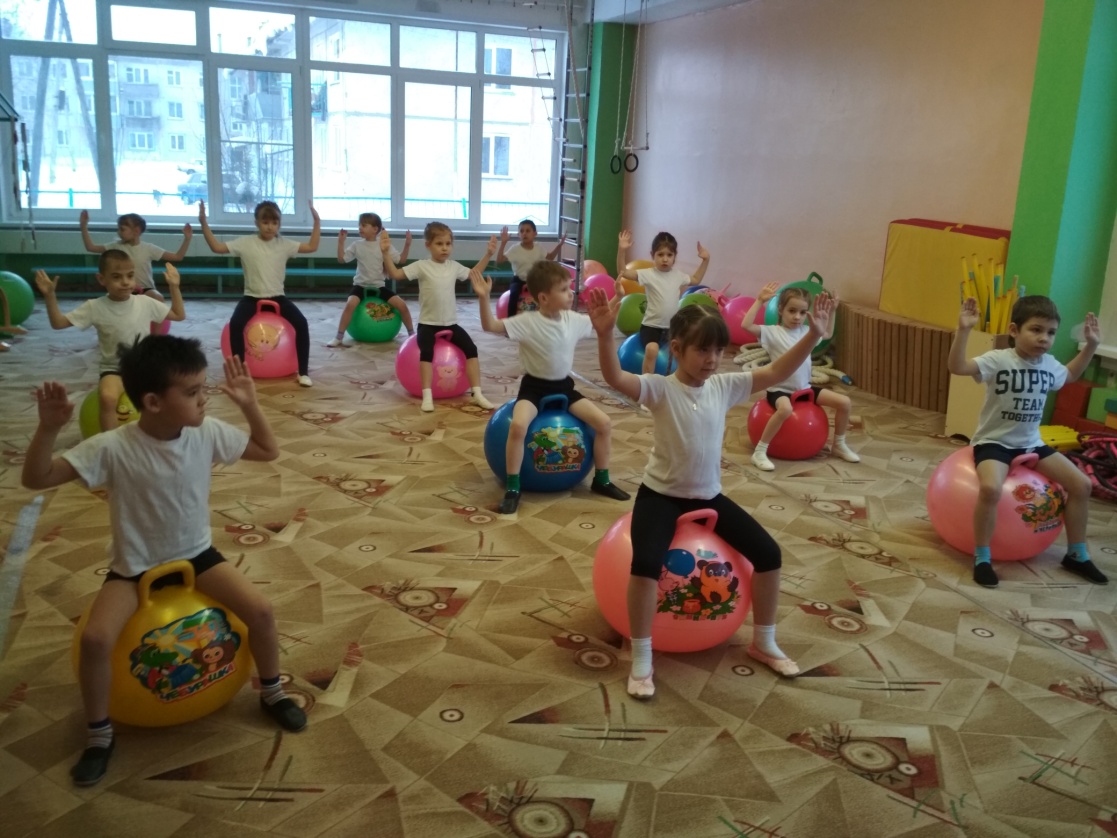 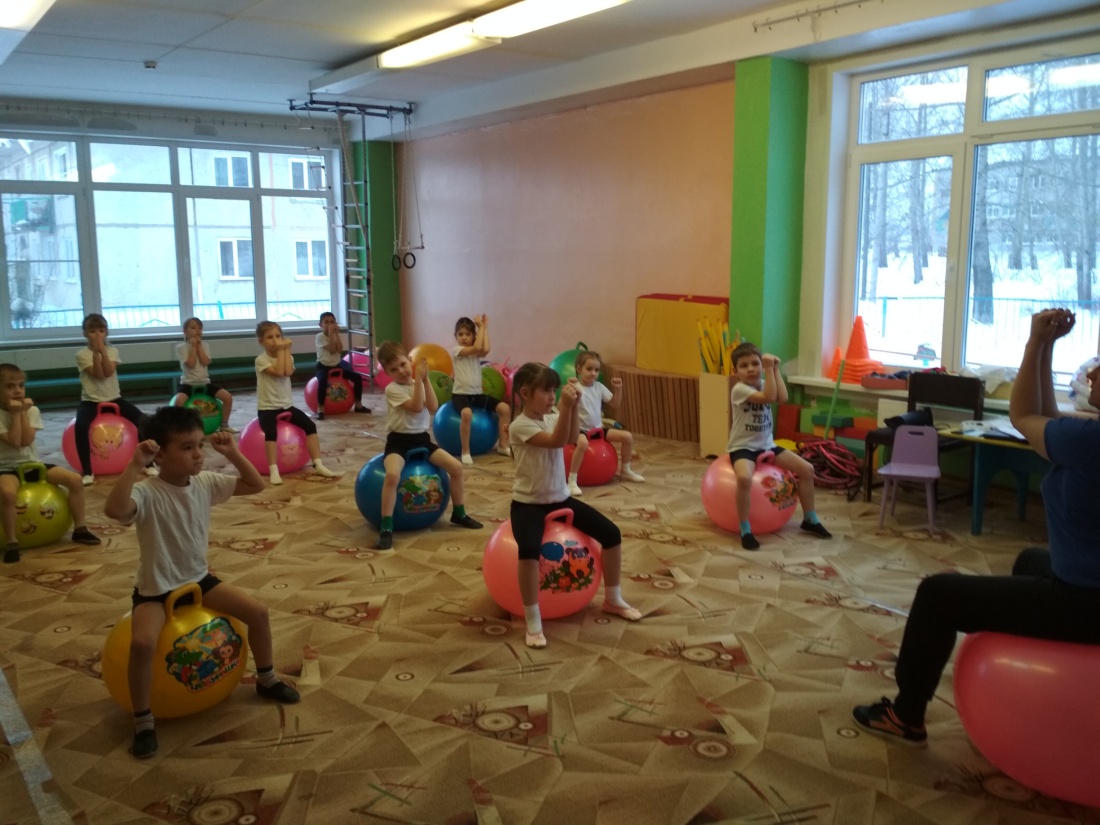 Упражнение  «Елочка»
 Сидя на мяче, напряженные руки
 в стороны- «елочка»
Увеличивает подвижность в груднопоясничном отделе 
позвоночника, укрепляет косые мышцы живота.
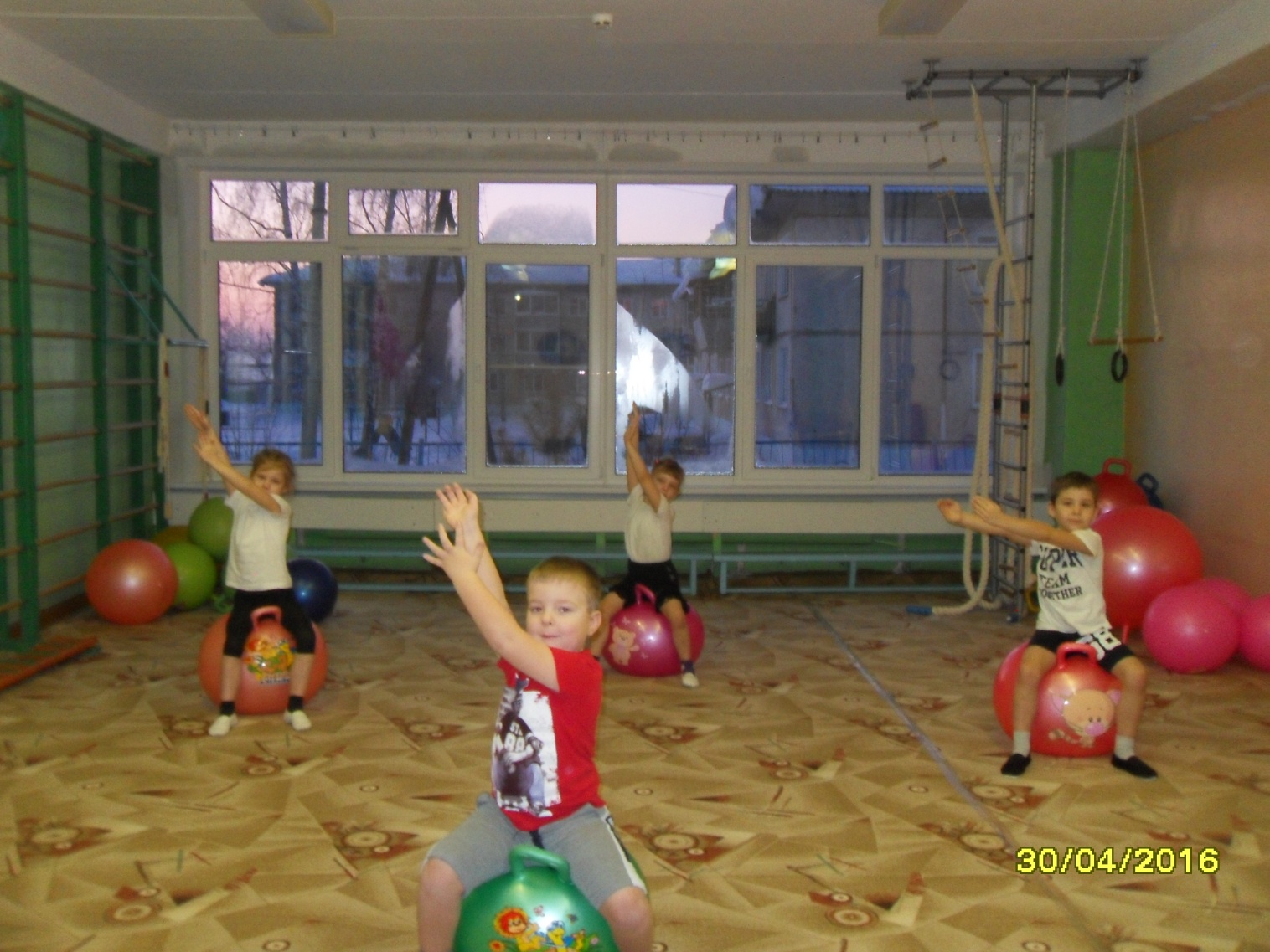 Прыжки с хлопками- энергично «пружиним».
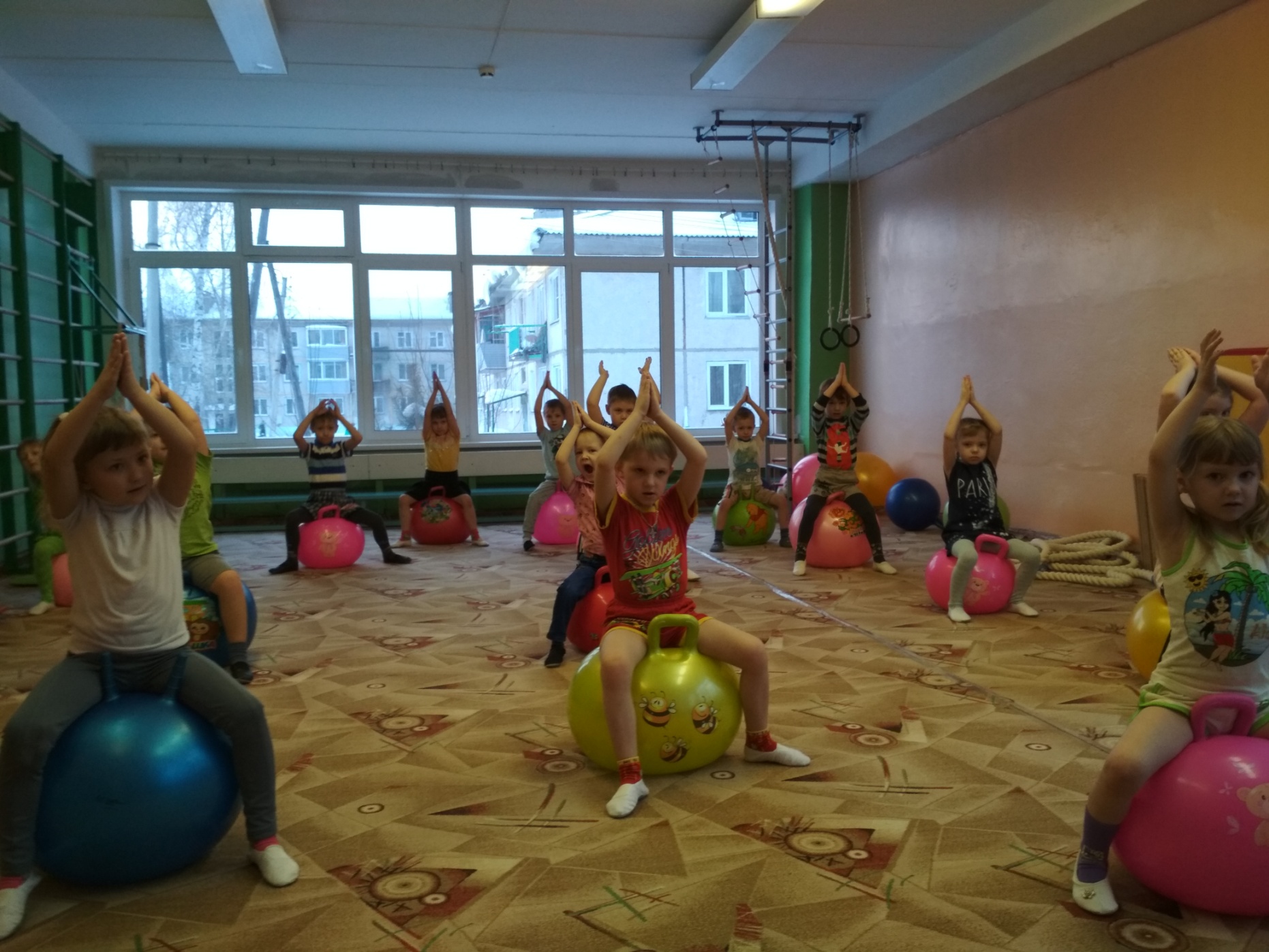 «Боксеры»
 энергично пружиним, имитируя движения 
боксеров.
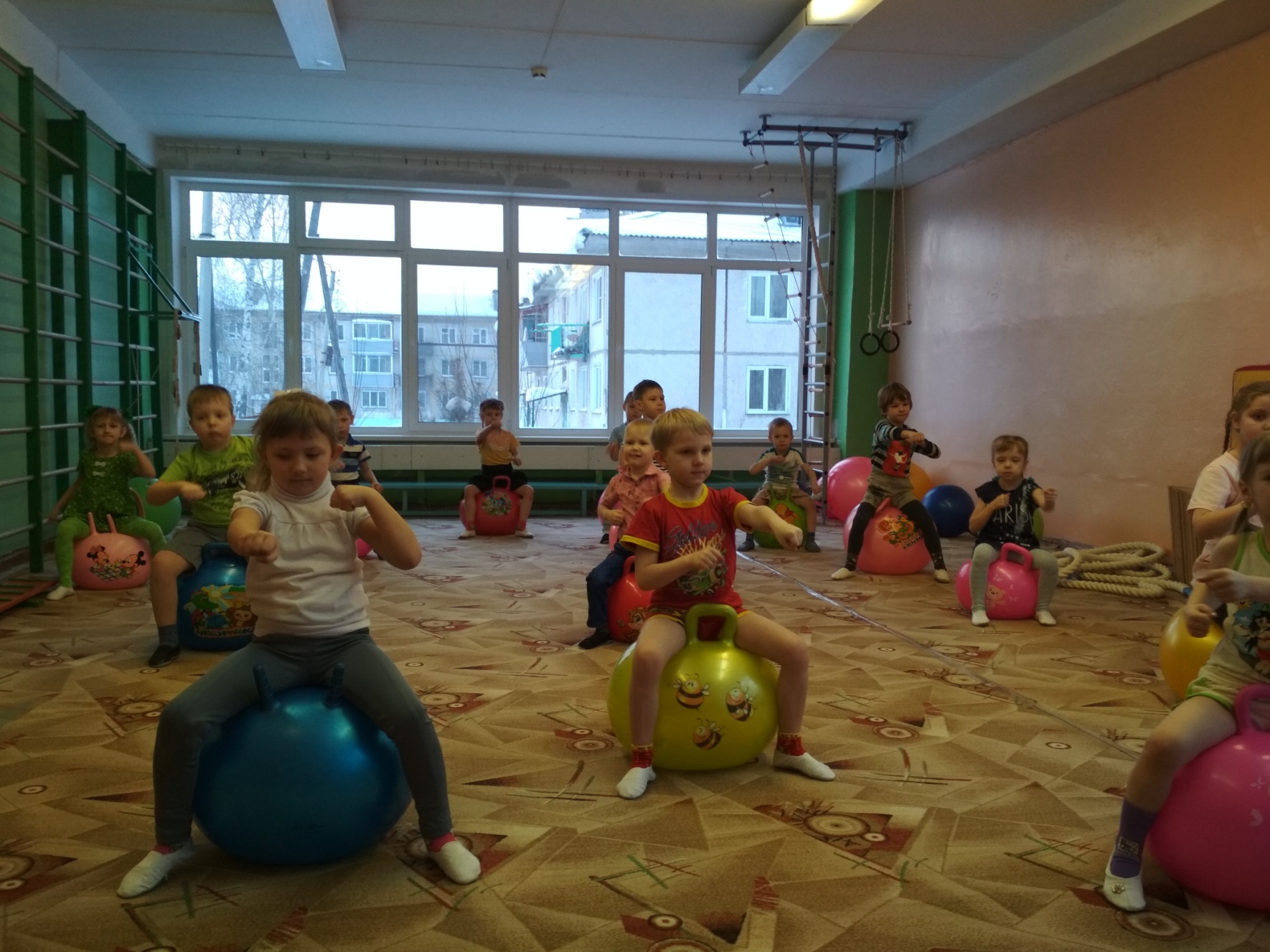 «Разводим пятки»
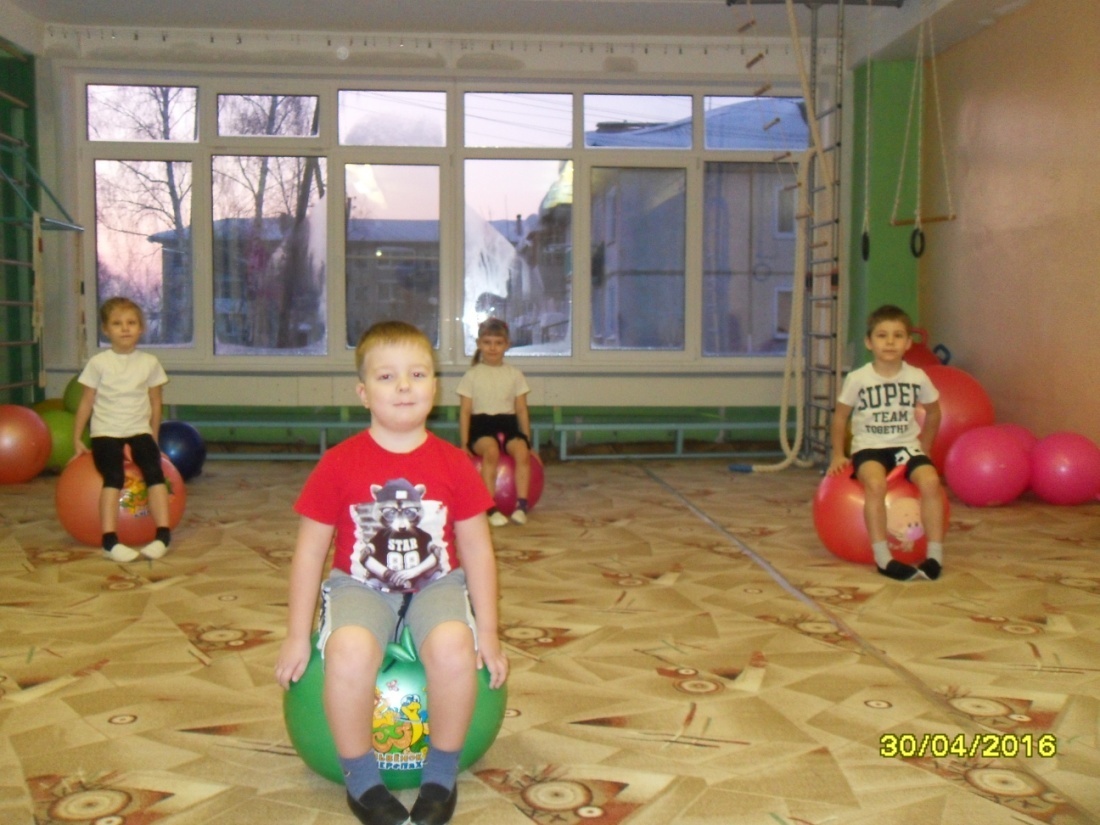 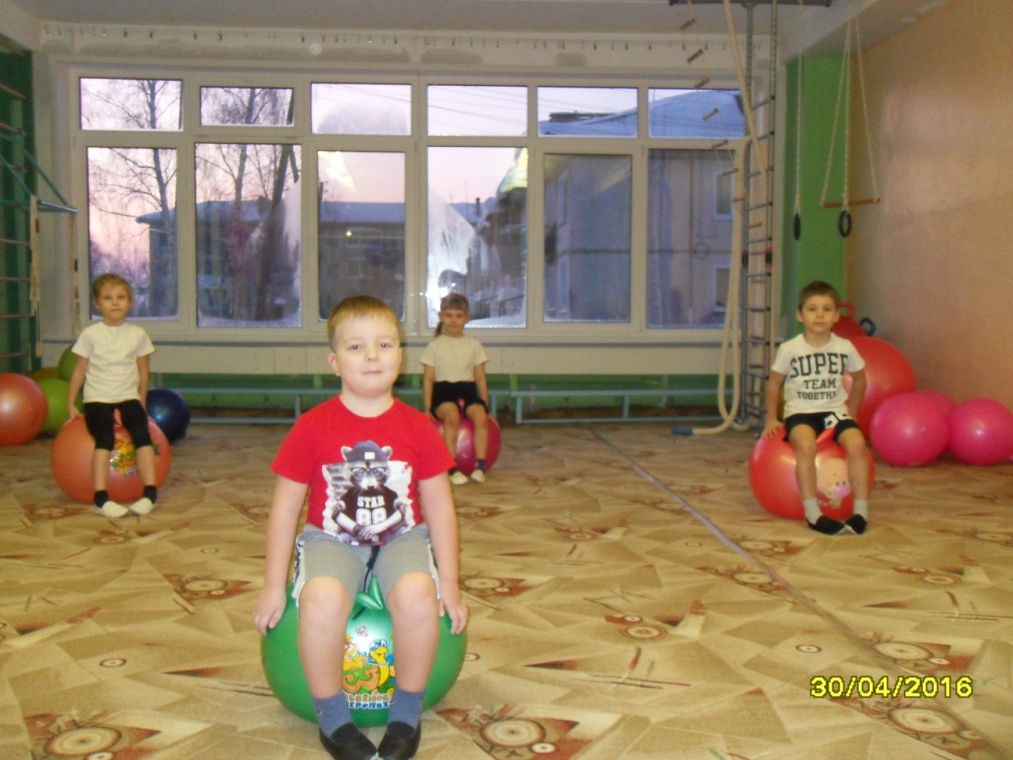 «Покажи ножку»
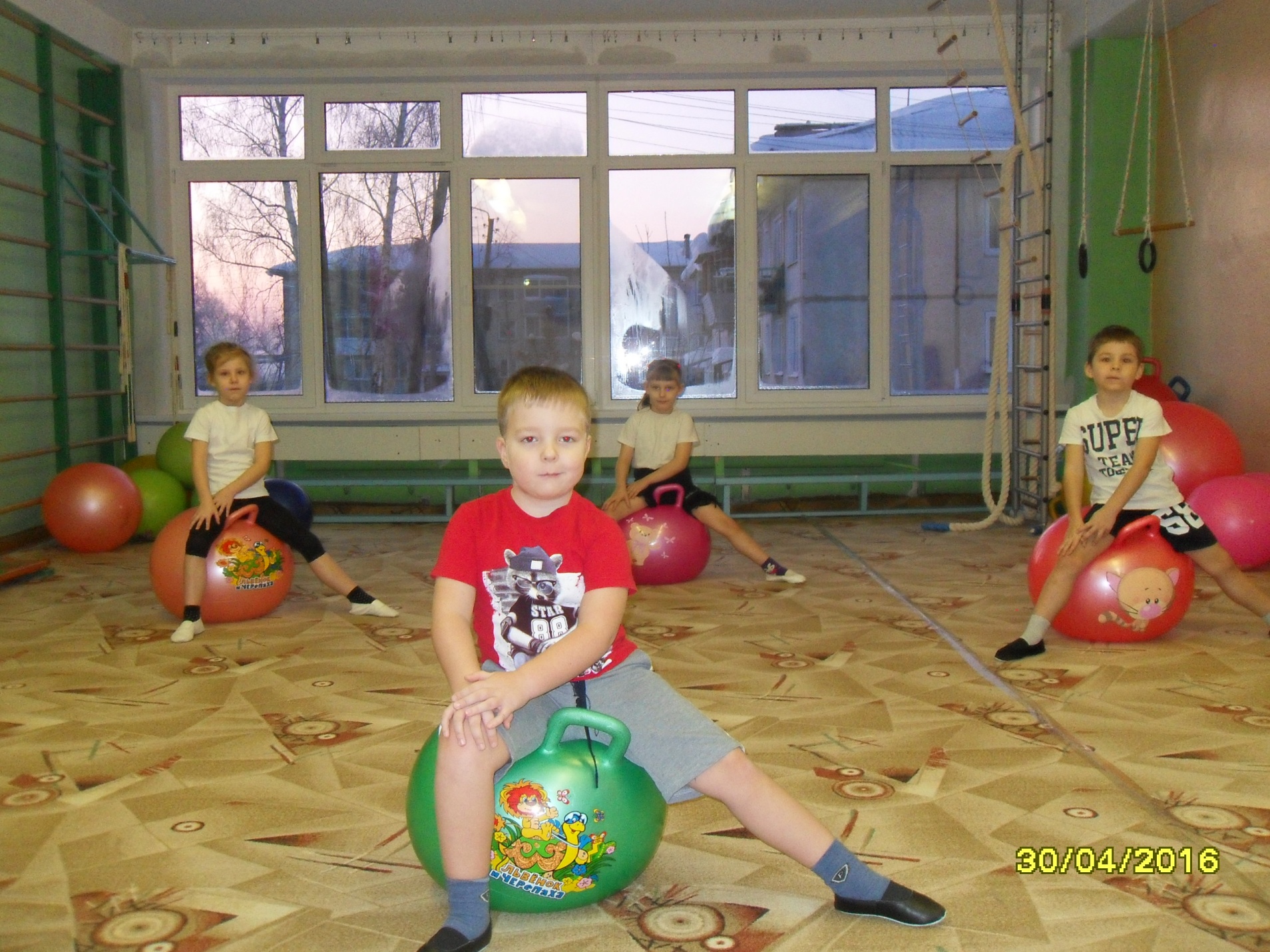 «ПАУЧКИ»
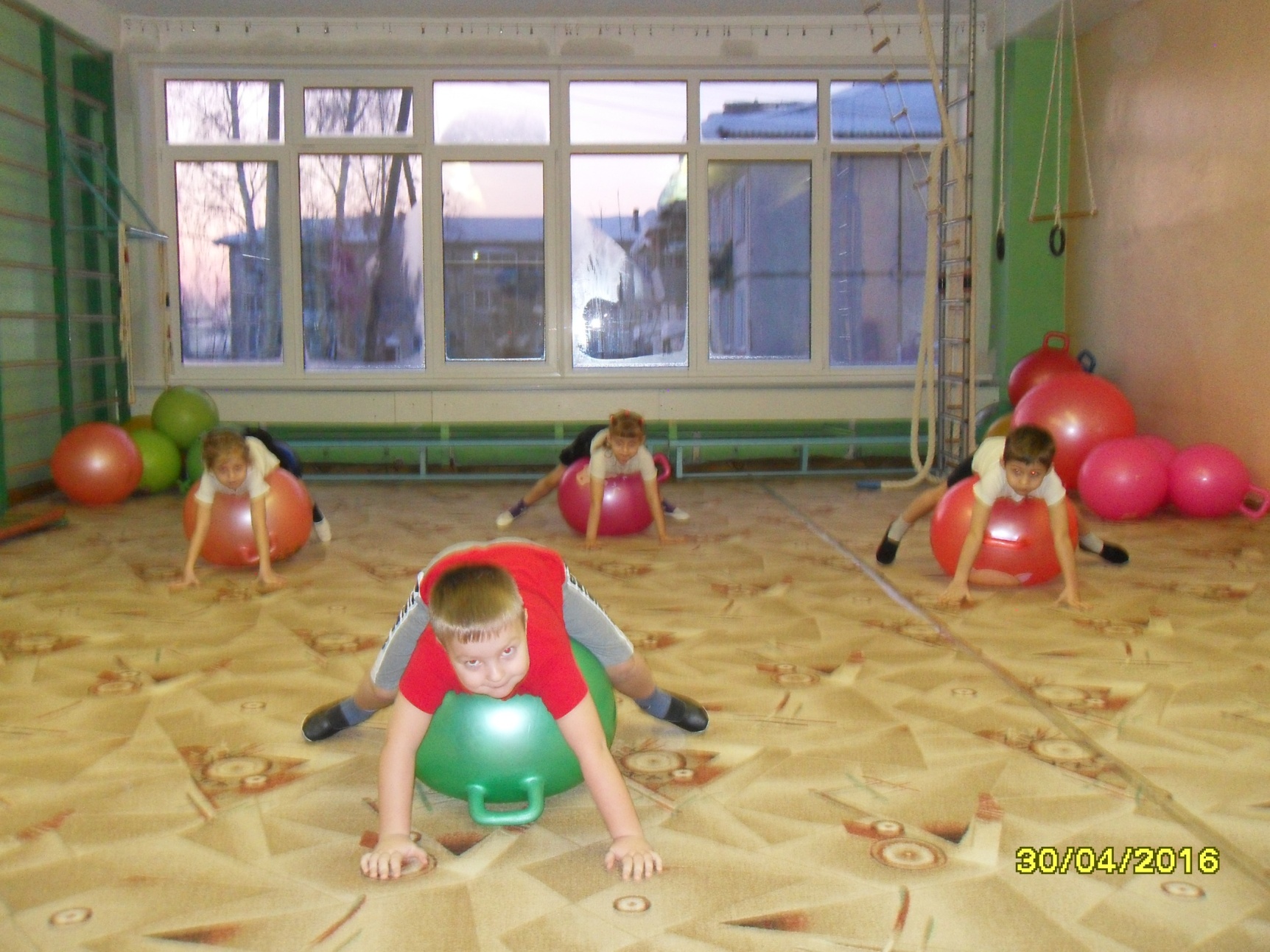 «УЛИТКА»
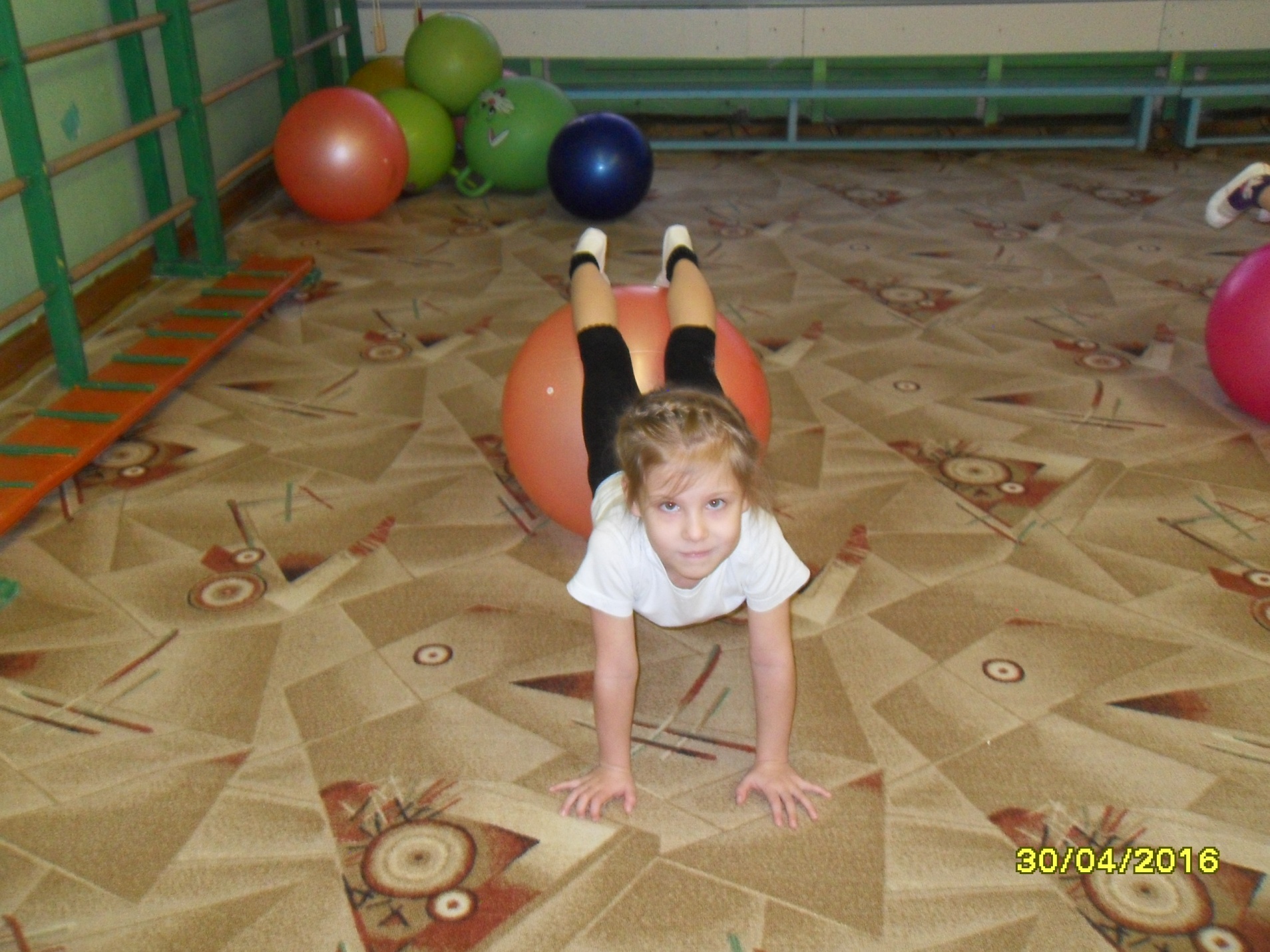 «ПОДНИМИ МЯЧ»
«СИЛАЧИ»
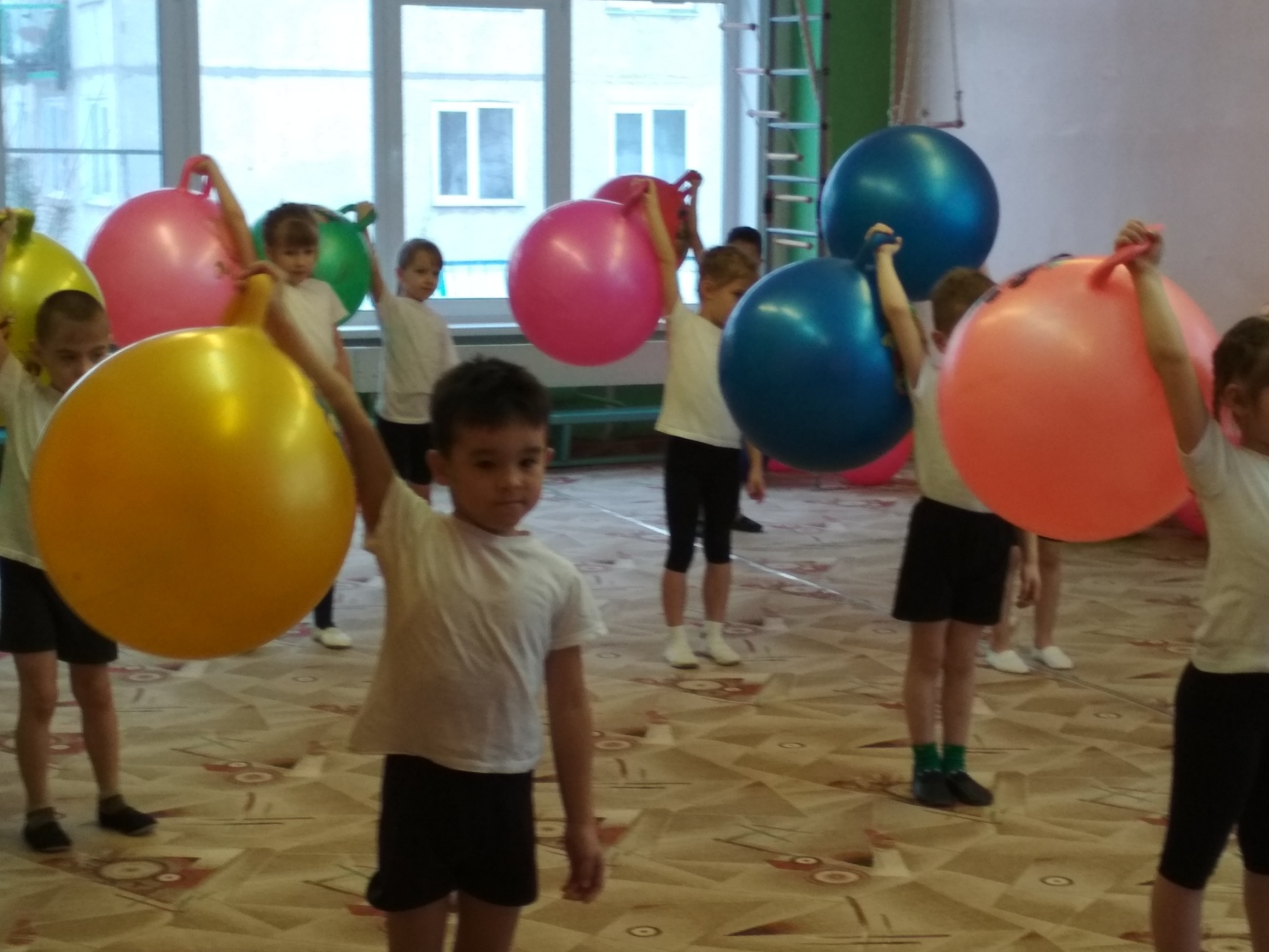 Положительный эффект
Фитбол-гимнастика – это почти единственный вид аэробики, где в выполнении физических упражнений включаются совместно двигательный, вестибулярный, зрительный, слуховой и тактильный анализаторы, что усиливает положительный эффект от занятий на фитболах.
Фитбол – универсальный «солдат»
Можно использовать:
В образовательной деятельности
В спортивных развлечениях
Как дополнительное образование
В комплексе ОРУ
Могут использовать:
Преподаватели физ.культуры
Муз. руководители
Педагоги-психологи
Мед. работники
Логопеды 
Родители
Могут участвовать:
Люди разного возраста (с младенческого возраста до пенсионного)
Люди с ОВЗ
Люди с избыточной массой тела
Желаю всем быть здоровыми!Спасибо за внимание!